Taller de Proyecto
Diseño de un sistema de buses para Santiago


Sergio Jara Díaz y Andrés Fielbaum
Restricciones del Modelo
1. Físicas
2. Financieras
3. Hay más?
Restricciones Físicas
Para los pasajeros: paradas, puntos de trasbordo, tecnología de pago, subida y bajada.
Para los buses: Espacio vial, congestión, terminales, puntos de trasbordo, paradas, etc.
Cuáles más ven ustedes?
En este curso: restricción vial es la más importante.
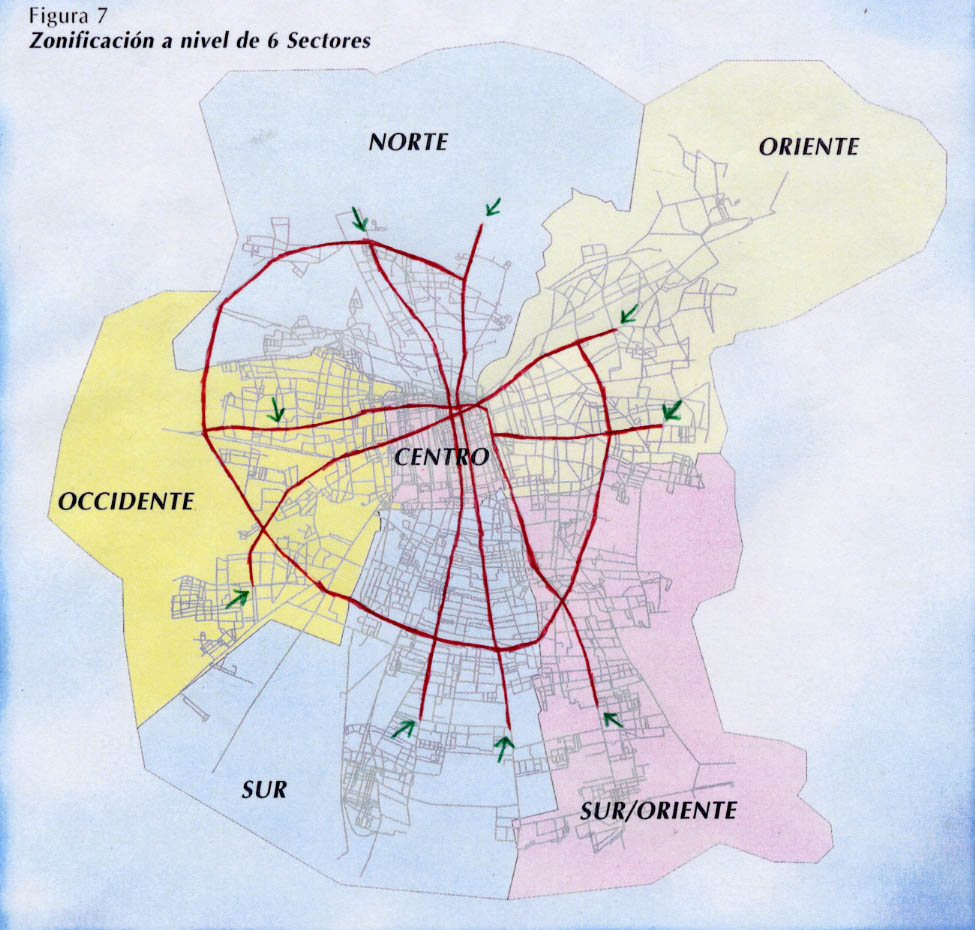 23
13
14
06
16
02
01
03
04
07
12
05
17
22
15
11
21
08
10
09
18
20
19
Zonificación y Red Vial
Restricciones Financieras
Fuentes de los gastos:
Costos fijos:
Buses
Terminales
Paraderos
Del sistema completo
Restricciones Financieras
Fuentes de los gastos:
Costos variables:
Salarios
Bencina

En nuestro modelo, suponemos sólo buses, con costos fijos y variables.
Cálculo de los costos
Costos fijos: De qué dependen?


Costos variables: No dependen sólo de la hora punta!
Asumiremos que total de horas andadas en un año = Ω ∙ horas andadas en un día en hora punta